Krev
Přednáška z fyziologie

Marie Žaloudíková
Ústav fyziologie, 2. lékařská fakulta Univerzity Karlovy
Tělní tekutiny – hlavní dělení
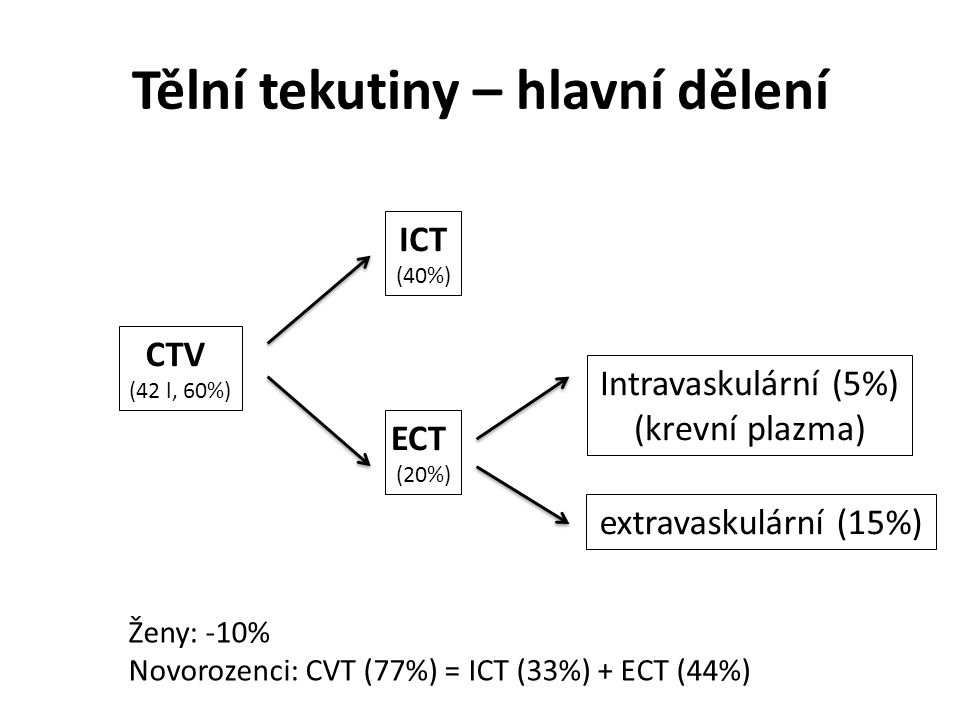 Základní složení krve
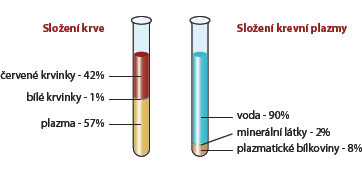 Hematokrit
Ht = objem erytrocytů / objem krve

nesrážlivá krev (heparin), centrifugace 3min/12 tis. RPM
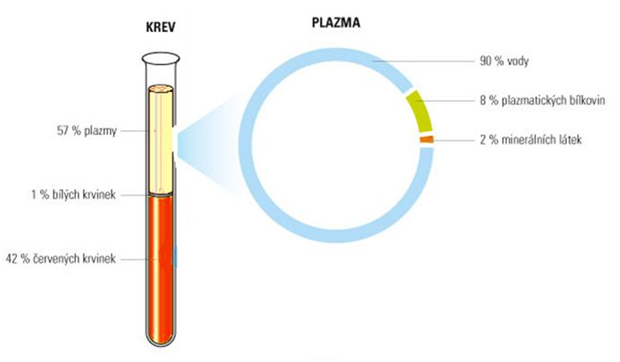 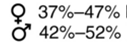 Složení plazmy
VODA 91%
KREVNÍ PLYNY
ROZPUŠTĚNÉ LÁTKY 9%
ORGANICKÉ 8%
ANORGANICKÉ 1%
Elektrolyty, např.
Na+, K+, HCO3-, Ca2+
PROTEINY!!! 7%
cholesterol
glukóza
hormony
vitamíny
Sedimentace erytrocytů
Krev je SUSPENZE krvinek ve VISKÓZNÍ plazmě

Hustota erytrocytů VĚTŠÍ než okolí

Sedimentační rychlost stálá, nepřímo úměrná suspenzní stabilitě krve

Její rychlost závisí na:
odpuzování erytrocytů jejich shodným el. Nábojem
vlastnostech plazmy

Normálně: muži 3-6 mm/h, ženy 8-10 mm/h

Měření: nesrážlivá krev (citrát) v kapiláře
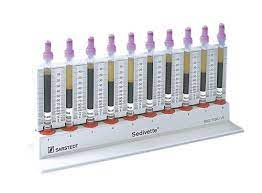 Typy plazmatických bílkovin
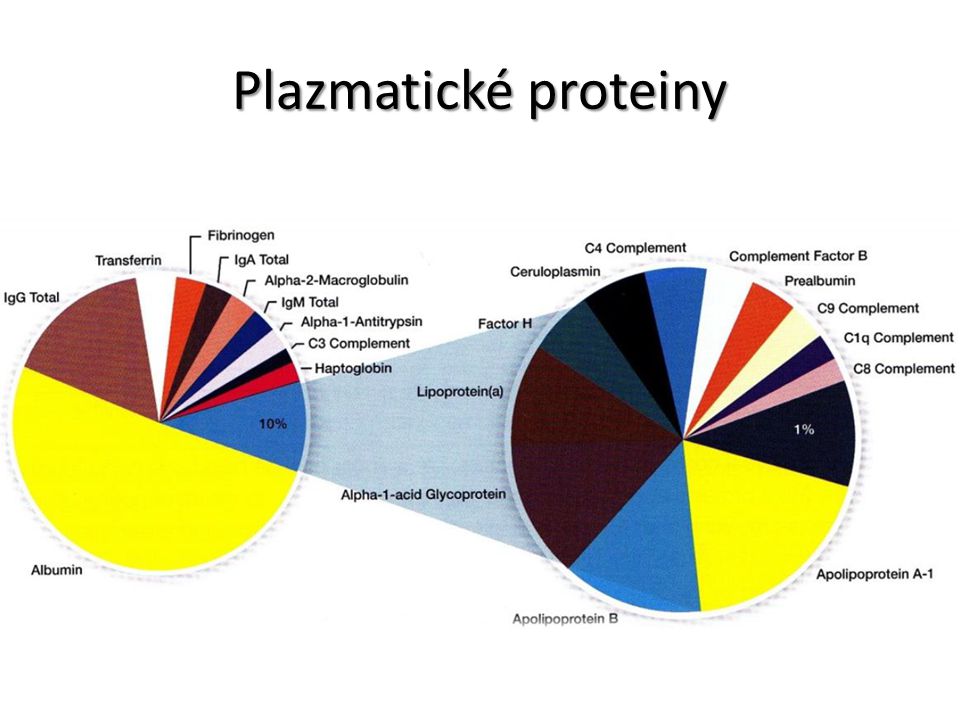 Funkce plazmatických bílkovin
udržování onkotického tlaku
integrita cév
acidobazická rovnováha
plazmatické bílkoviny
srážení krve
Imunitní funkce
transport
(mastné kyseliny, bilirubin, hormony, léčiva)
Hematopoéza
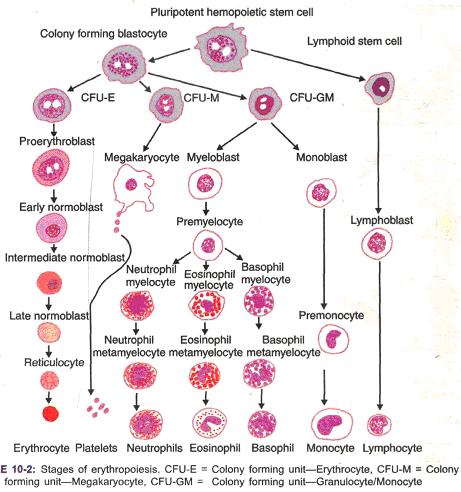 Regulace erytropoézy
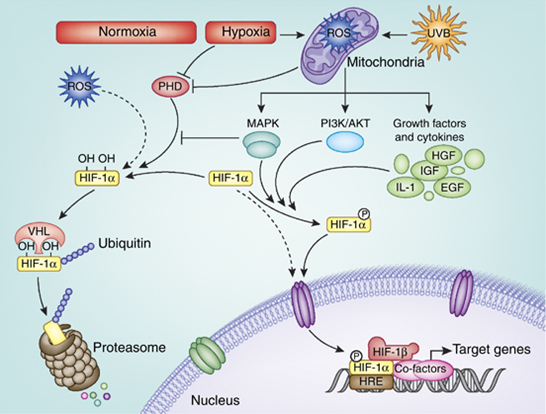 Specifické vlastnosti erytrocytů
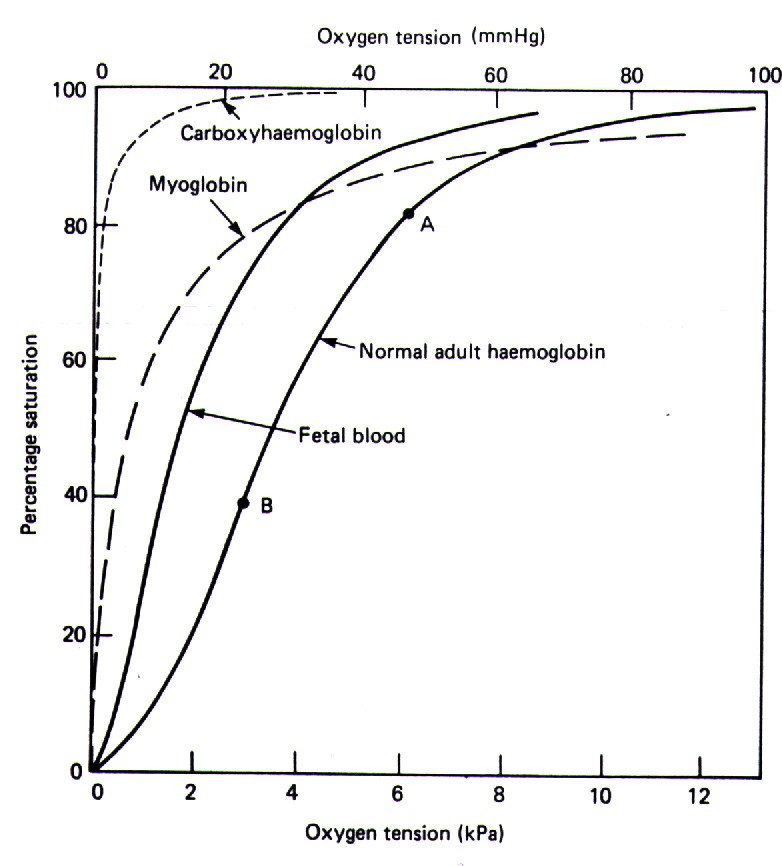 Hemoglobin

Hlavní funkce:

Transport O2 a CO2
Pufr
Transport NO

Hb – 135 –170 g/l
typy A, F – různá afinita ke kyslíku!
karboxyhemoglobin, methemoglobin

Bilirubin - ! novorozenci
Specifické vlastnosti erytrocytů - metabolismus
nemají mitochondrie                glykolýza
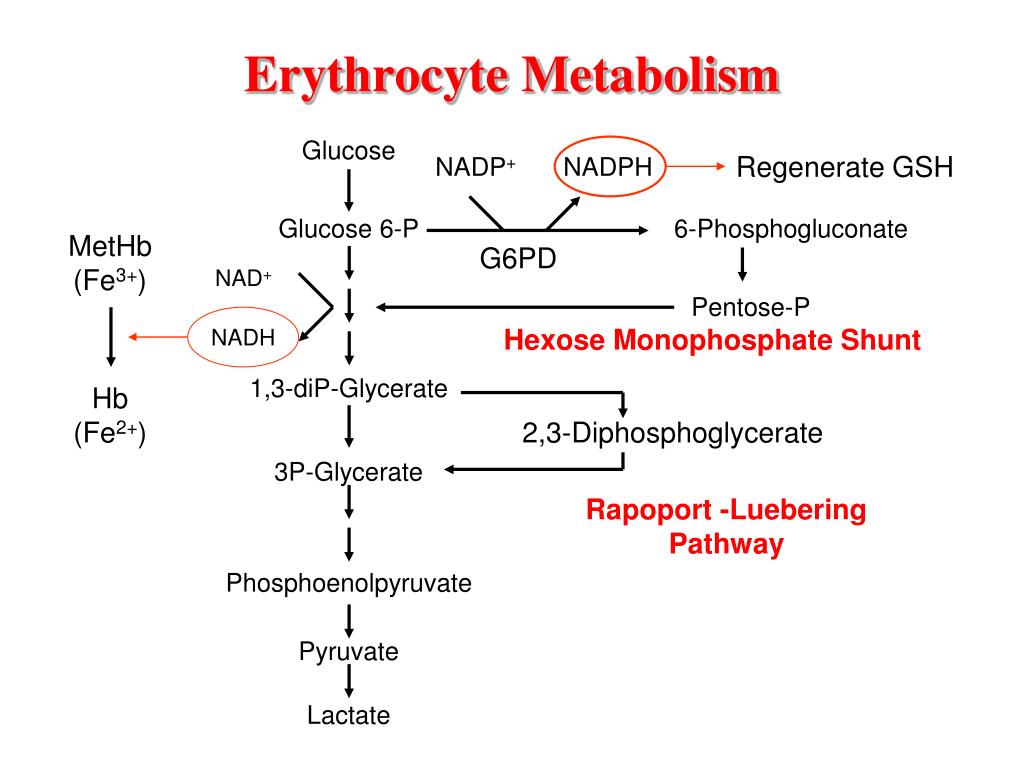 Glukóza
Regenerace
6-Fosfoglukonát
Glukóza
Pentózo P
Zpětná redukce Fe
Hexózo-monofosfátový shunt
2,3 DPG ! Ovlivňuje posun disociační křivky
ATP
Fosfoenolpyruvát
Stabilita membrány
Kationtové pumpy
Syntéza glutathionu
Základní krevní skupiny
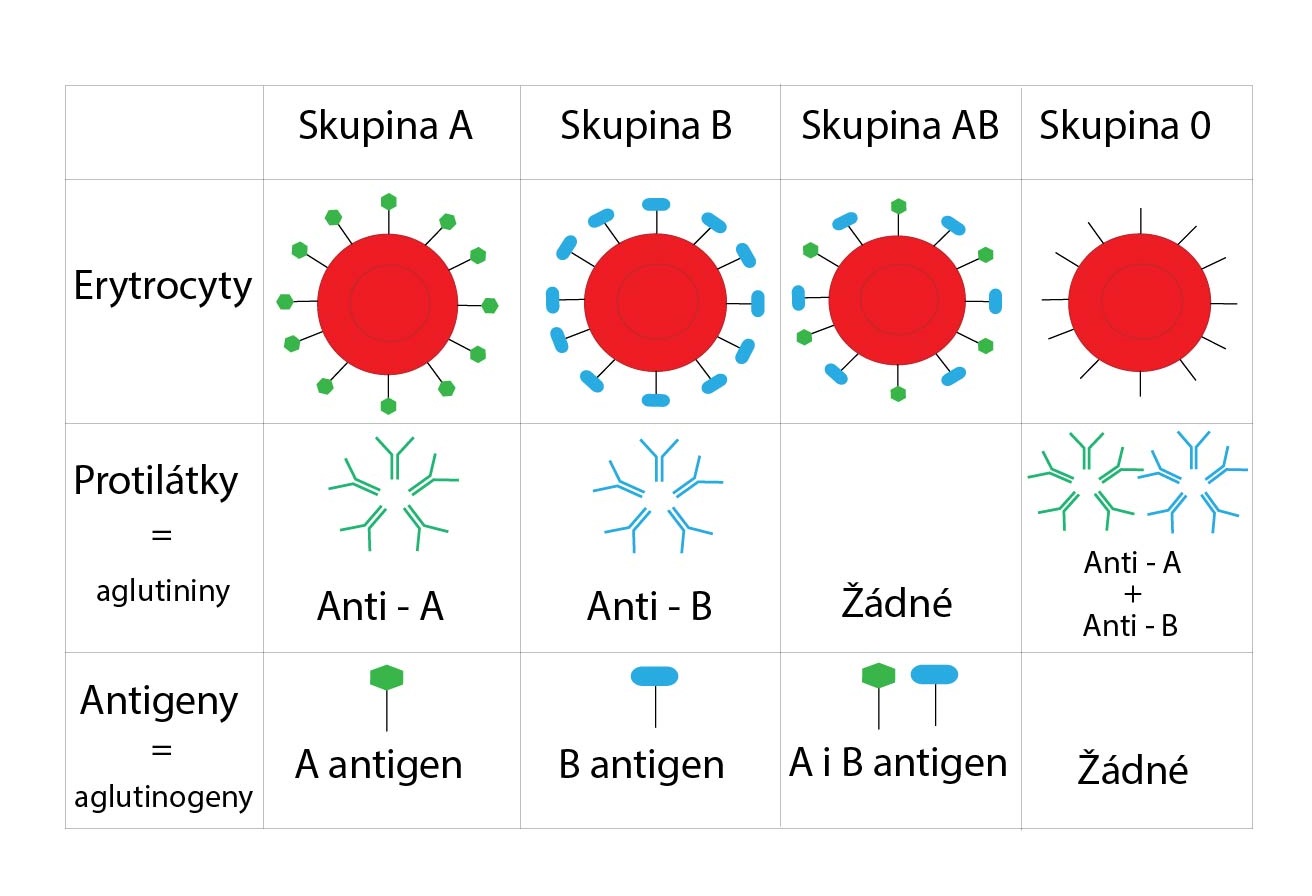 B
A
Rh faktor
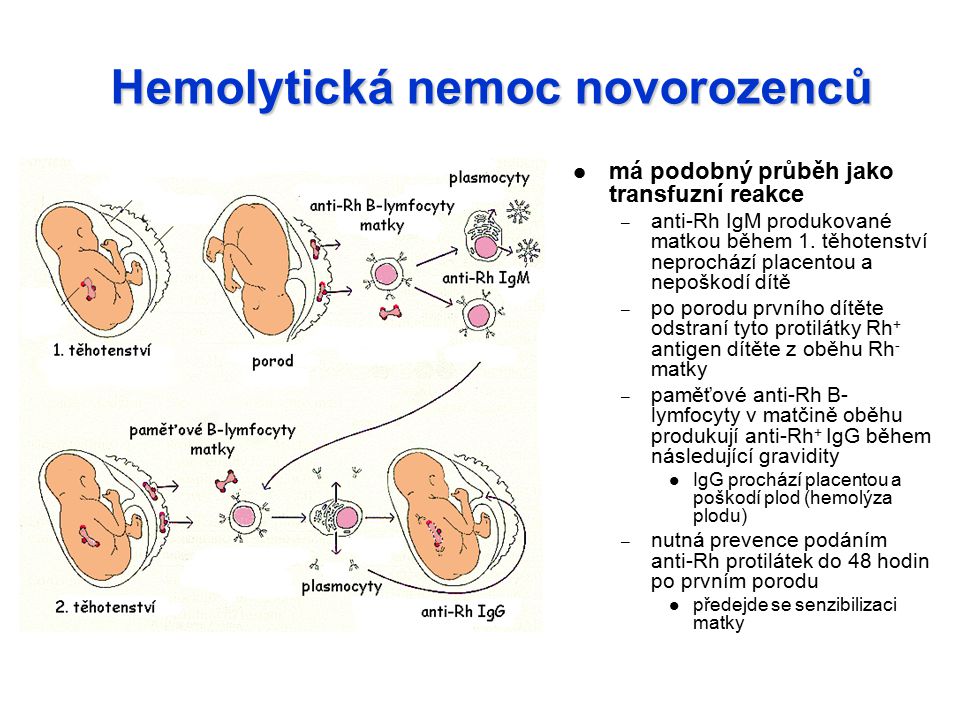 Hemostáza
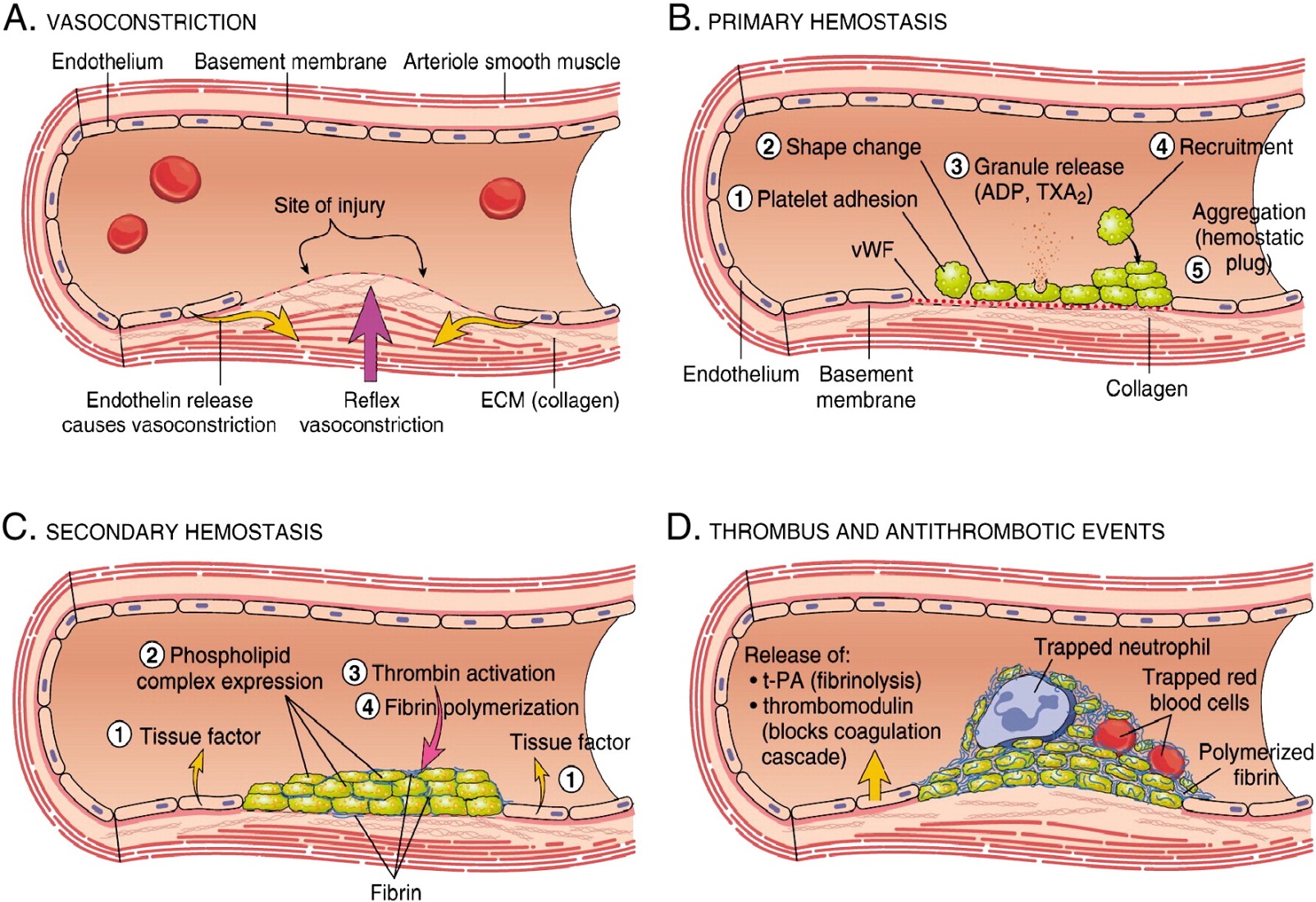 Hemokoagulace
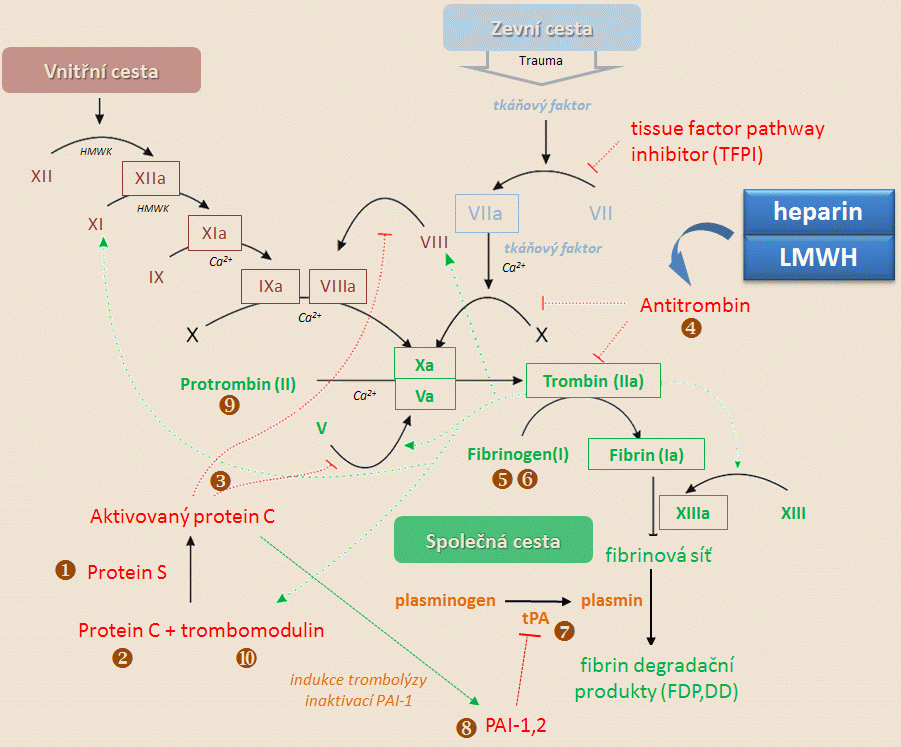 Hemokoagulace - testy
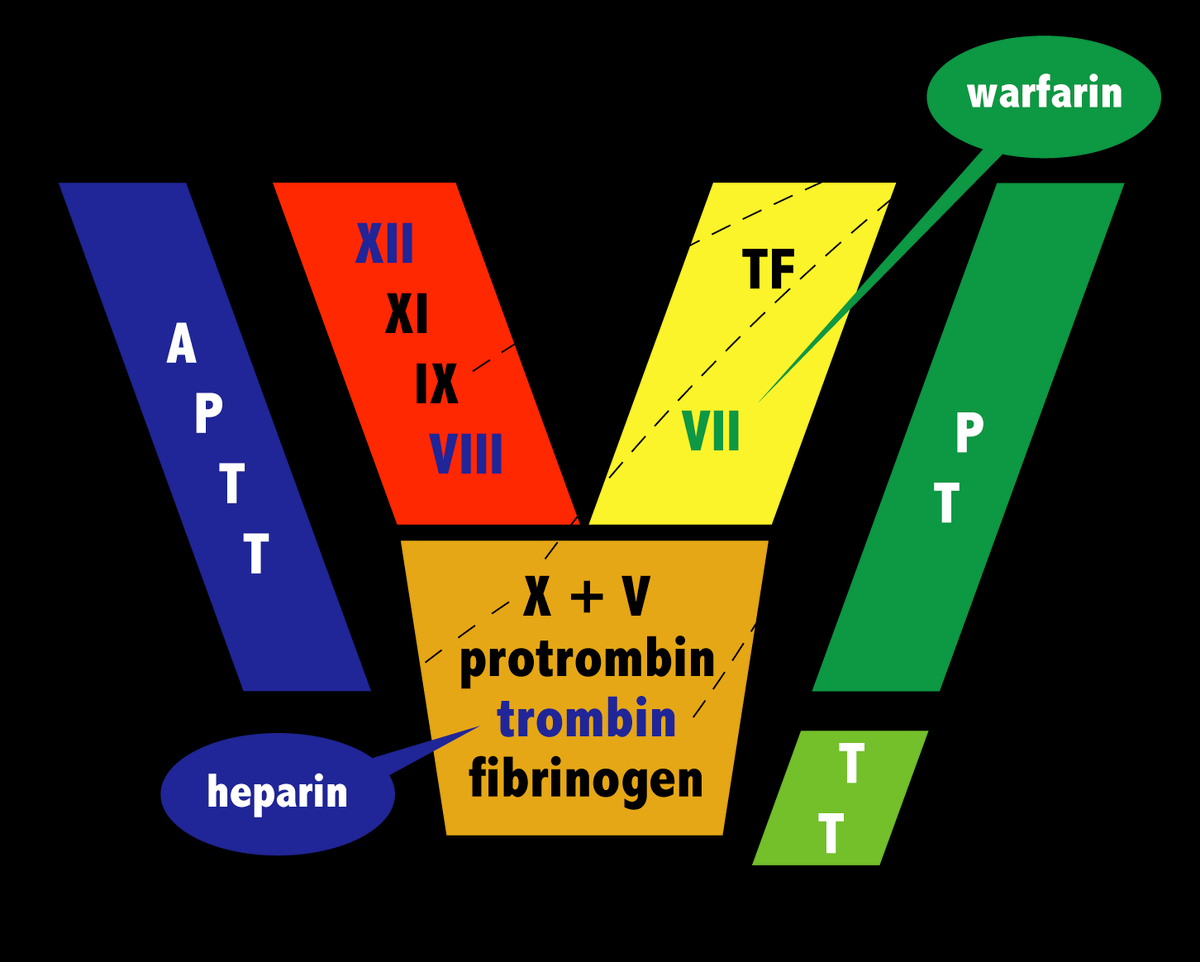 Děkuji za pozornost
Typy plazmatických bílkovin
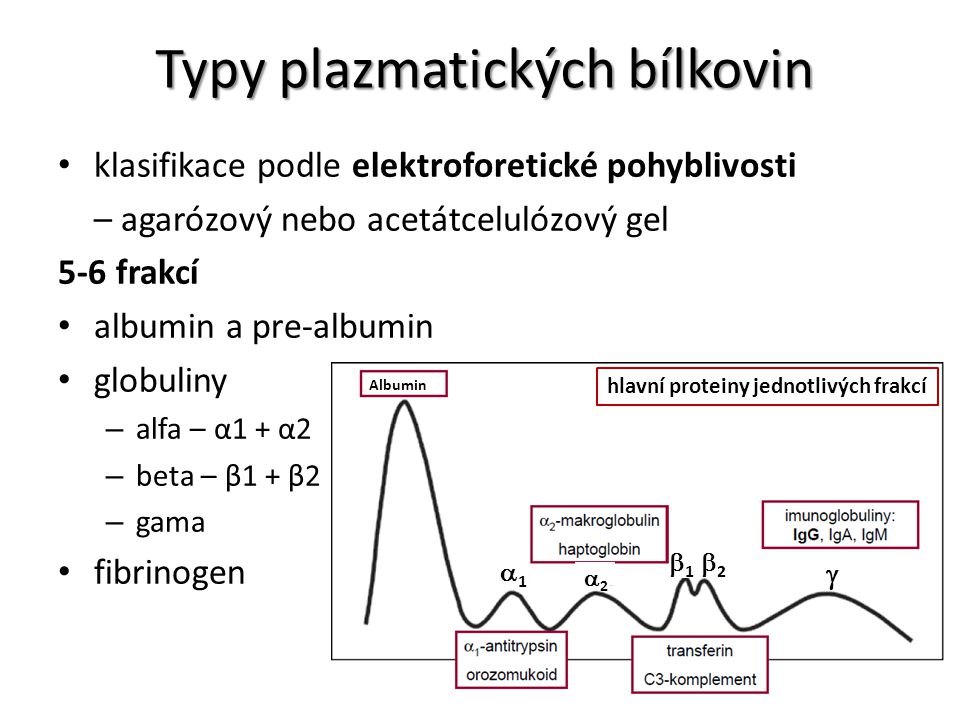